Chào mừng quý thầy cô về dự giờ thăm lớp
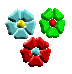 Ôn bài cũ:
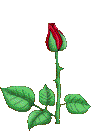 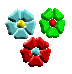 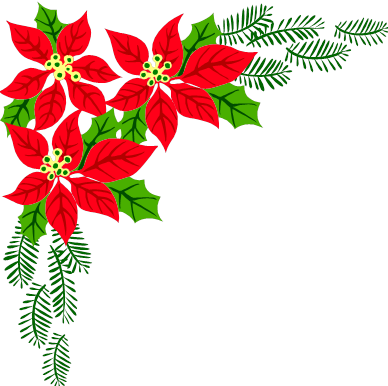 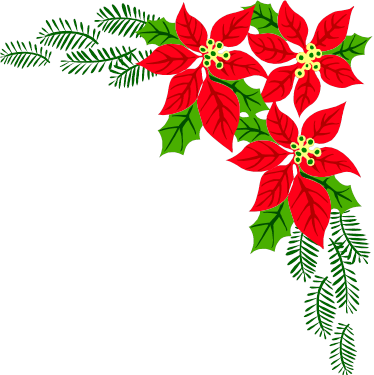 ÔN BÀI CŨ
trú mưa
số chẵn
       chuyền cành
buồn bã
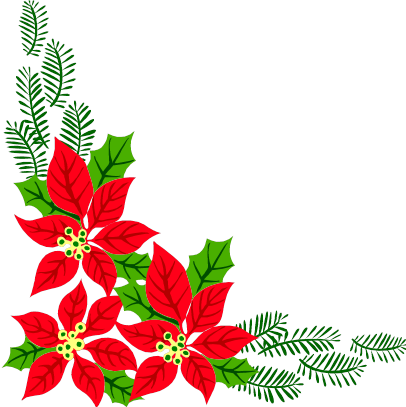 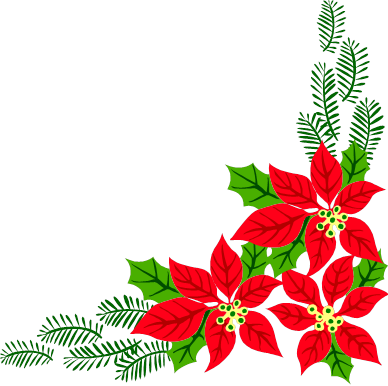 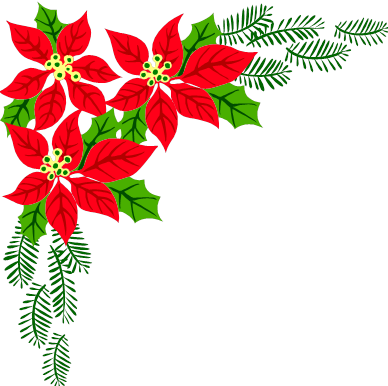 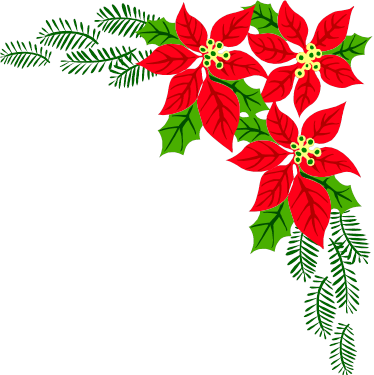 Chính tả:Nghe - viết
BÉ NHÌN BIỂN
Nghỉ hè với bố 
Bé ra biển chơi 
Tưởng rằng biển nhỏ
Mà to bằng trời.

Như con sông lớn
Chỉ có một bờ
Bãi giằng với sóng
Chơi trò kéo co.

Phì phò như bễ
Biển mệt thở rung
Còng giơ gọng vó
Định khiêng sóng lừng.
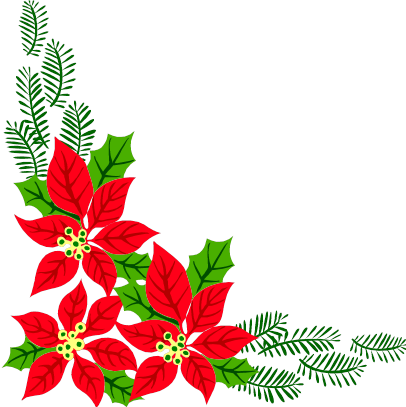 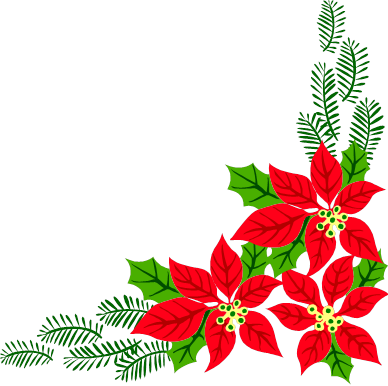 Bài chính tả cho em biết, bạn nhỏ thấy biển như thế nào?
Biển to bằng trời và rất giống trẻ con.
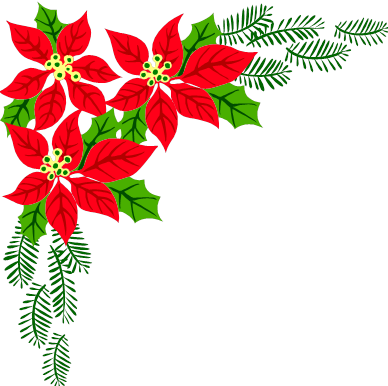 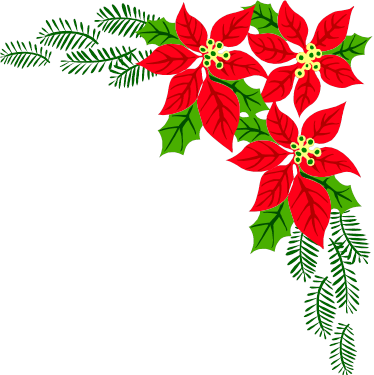 Chính tả:Nghe - viết
BÉ NHÌN BIỂN
Bài chính tả có mấy khổ thơ?
Mỗi khổ thơ gồm mấy câu?
Mỗi dòng thơ có bao nhiêu tiếng?
Trong 3 khổ thơ có những chữ nào viết hoa? Vì sao?
Giữa các khổ thơ viết như thế nào?
Nên bắt đầu viết mỗi dòng thơ từ ô nào trong vở?
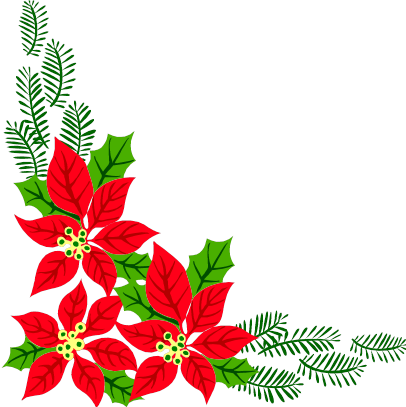 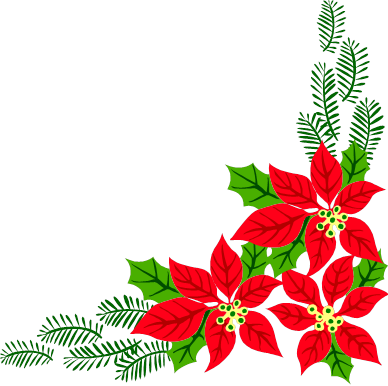 Đọc Thầm bài Và Tìm ra Từ Khó (Thảo Luận Theo Nhóm Đôi)
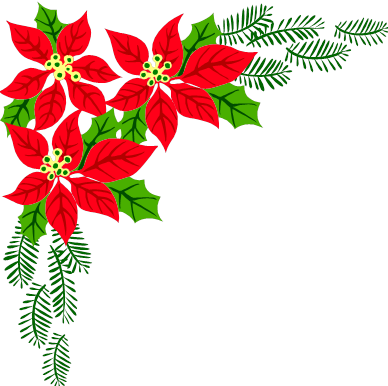 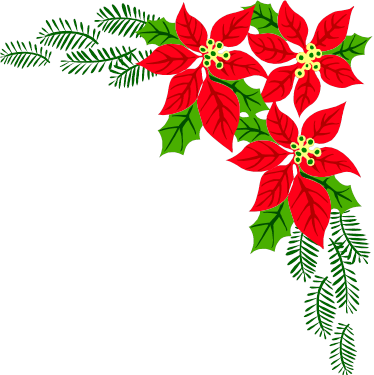 BÉ NHÌN BIỂN
Viết từ khó:
tưởng rằng
bãi giằng 
sóng lừng
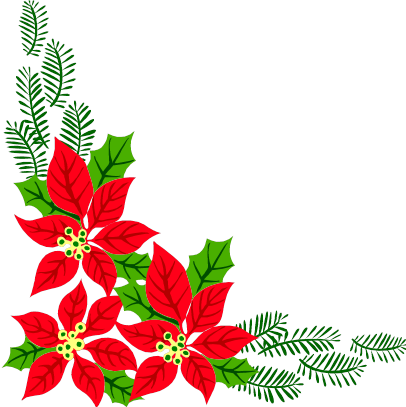 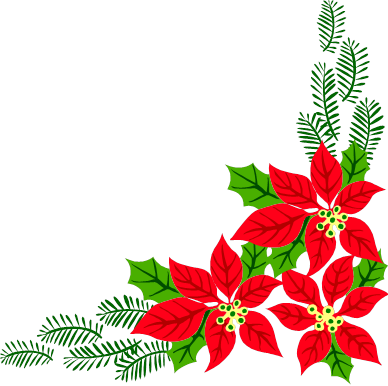 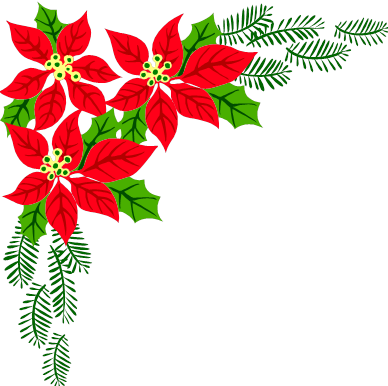 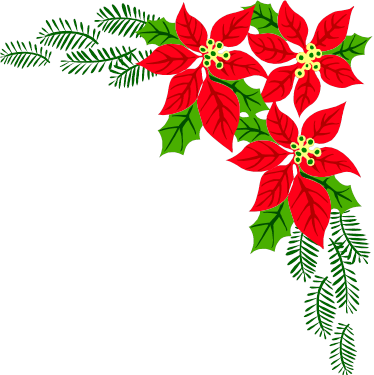 BÉ NHÌN BIỂN
Nghỉ hè với bố 
Bé ra biển chơi 
Tưởng rằng biển nhỏ
Mà to bằng trời.

Như con sông lớn
Chỉ có một bờ
Bãi giằng với sóng
Chơi trò kéo co.

Phì phò như bễ
Biển mệt thở rung
Còng giơ gọng vó
Định khiêng sóng lừng.
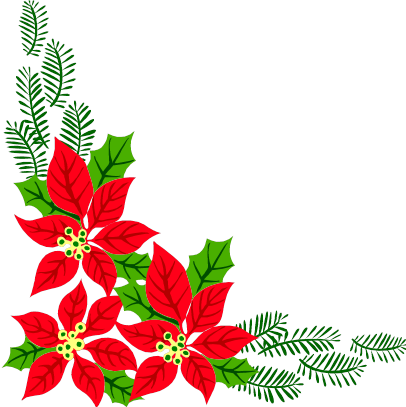 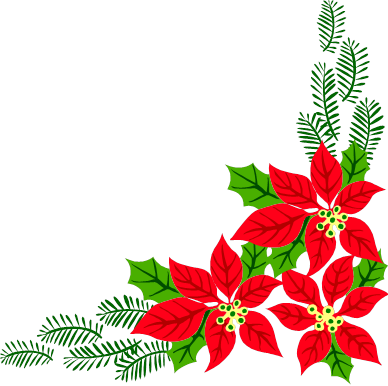 Tư Thế Ngồi Viết Chính Tả
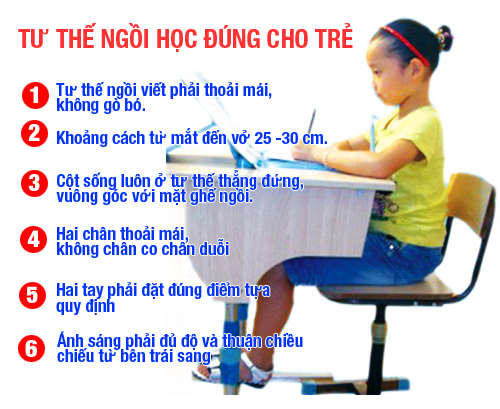 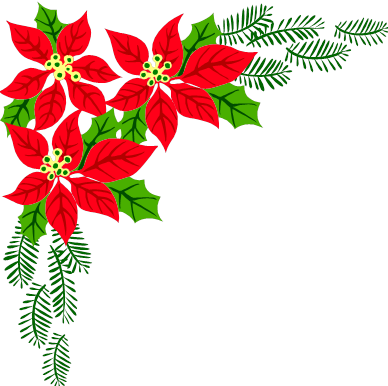 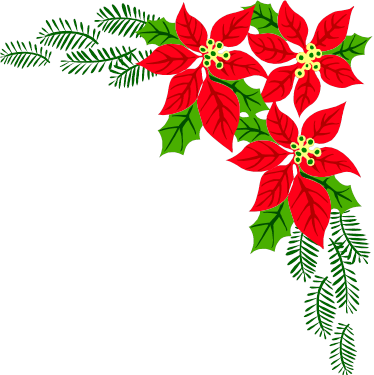 BÉ NHÌN BIỂN
Nghỉ hè với bố 
Bé ra biển chơi 
Tưởng rằng biển nhỏ
Mà to bằng trời.

Như con sông lớn
Chỉ có một bờ
Bãi giằng với sóng
Chơi trò kéo co.

Phì phò như bễ
Biển mệt thở rung
Còng giơ gọng vó
Định khiêng sóng lừng.
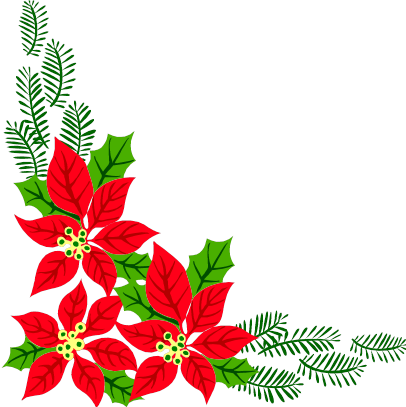 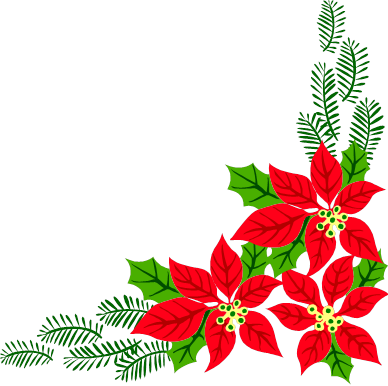 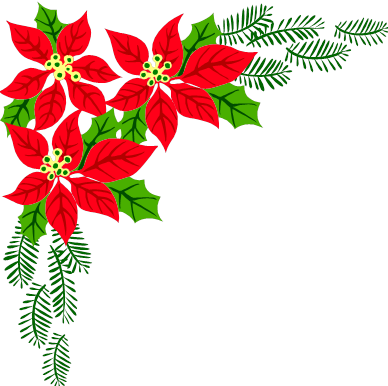 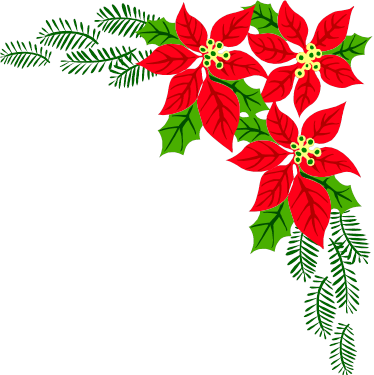 BÉ NHÌN BIỂN
Nghỉ hè với bố 
Bé ra biển chơi 
Tưởng rằng biển nhỏ
Mà to bằng trời.

Như con sông lớn
Chỉ có một bờ
Bãi giằng với sóng
Chơi trò kéo co.

Phì phò như bễ
Biển mệt thở rung
Còng giơ gọng vó
Định khiêng sóng lừng.
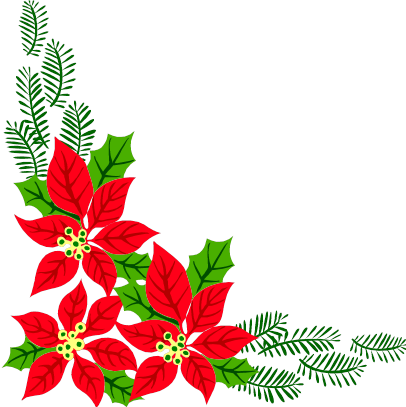 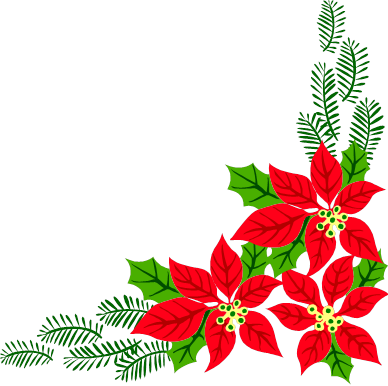 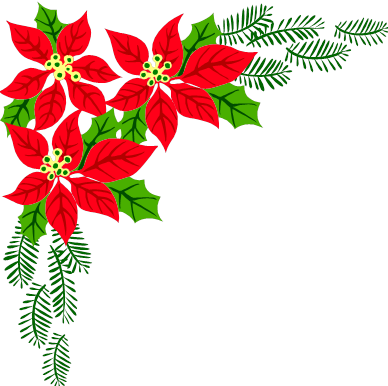 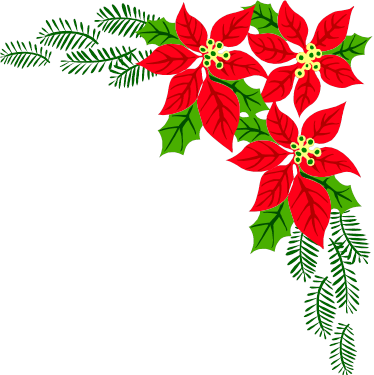 Bài tập 2: Tìm tên các loại cá:
Bắt đầu bằng ch.           M: cá chim
  Cá chép, cá chình, cá chuồn, cá chuối. 

b) Bắt đầu bằng tr.           M: cá trắm 
  Cá tra, cá trôi, cá trê, cá trích.
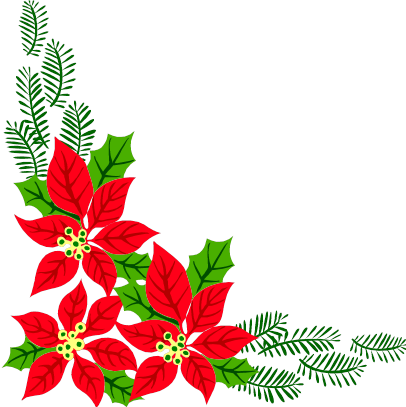 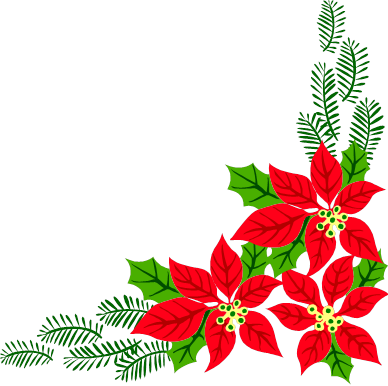 Thảo Luận Theo Nhóm Đôi Trong Vòng 1 Phút
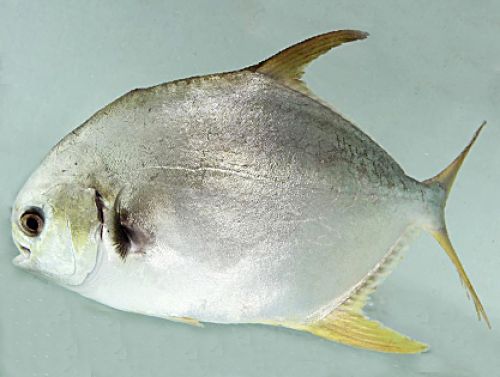 Cá Chim
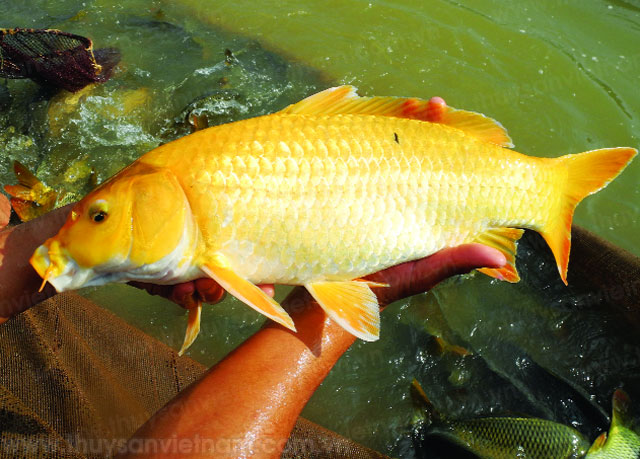 Cá Chép
Cá Chuồn
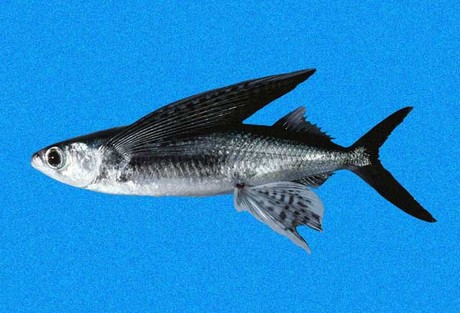 Cá Chình
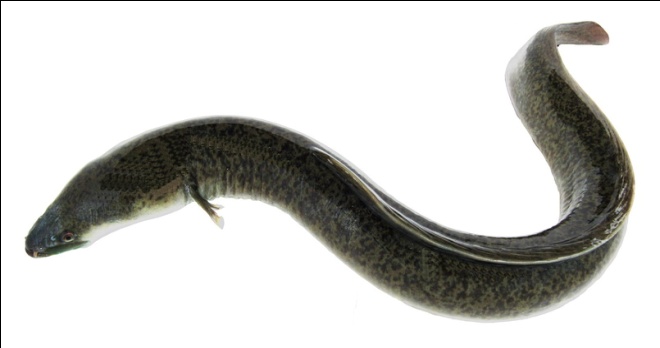 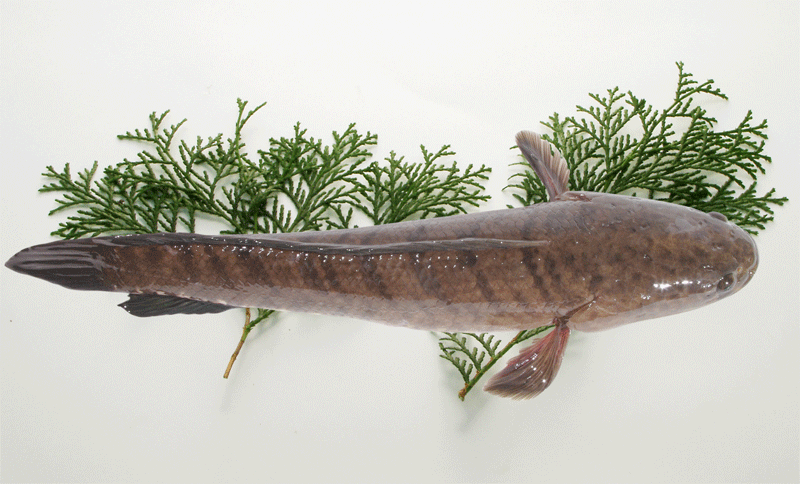 Cá Chuối
Cá Trắm
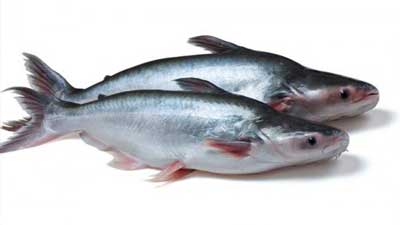 Cá Tra
Cá Trê
Cá Trích
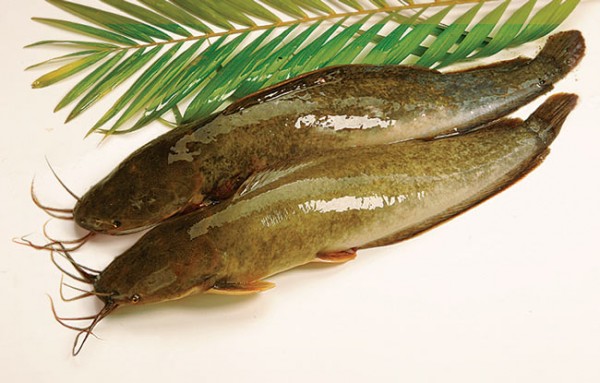 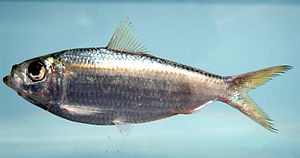 Cá Trôi
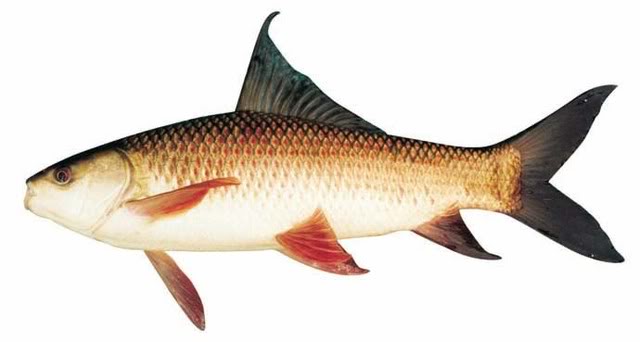 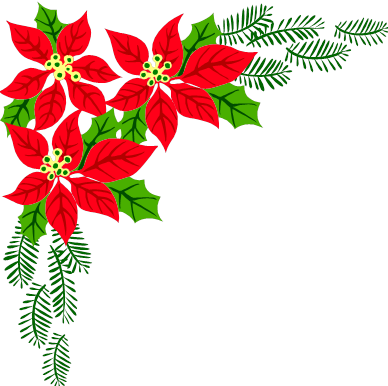 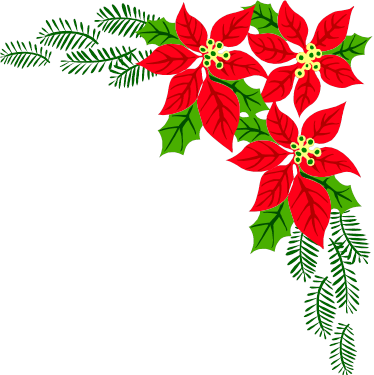 Bài tập 3: 
b) Có thanh hỏi hoặc thanh ngã.
Trái nghĩa với khó.
Chỉ bộ phận cơ thể ở ngay bên dưới đầu.
Chỉ bộ phận cơ thể dùng để ngửi.
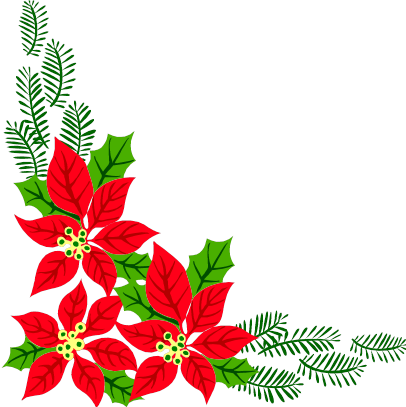 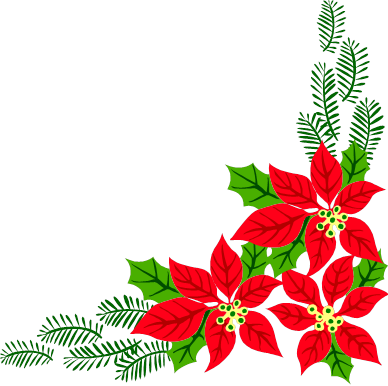 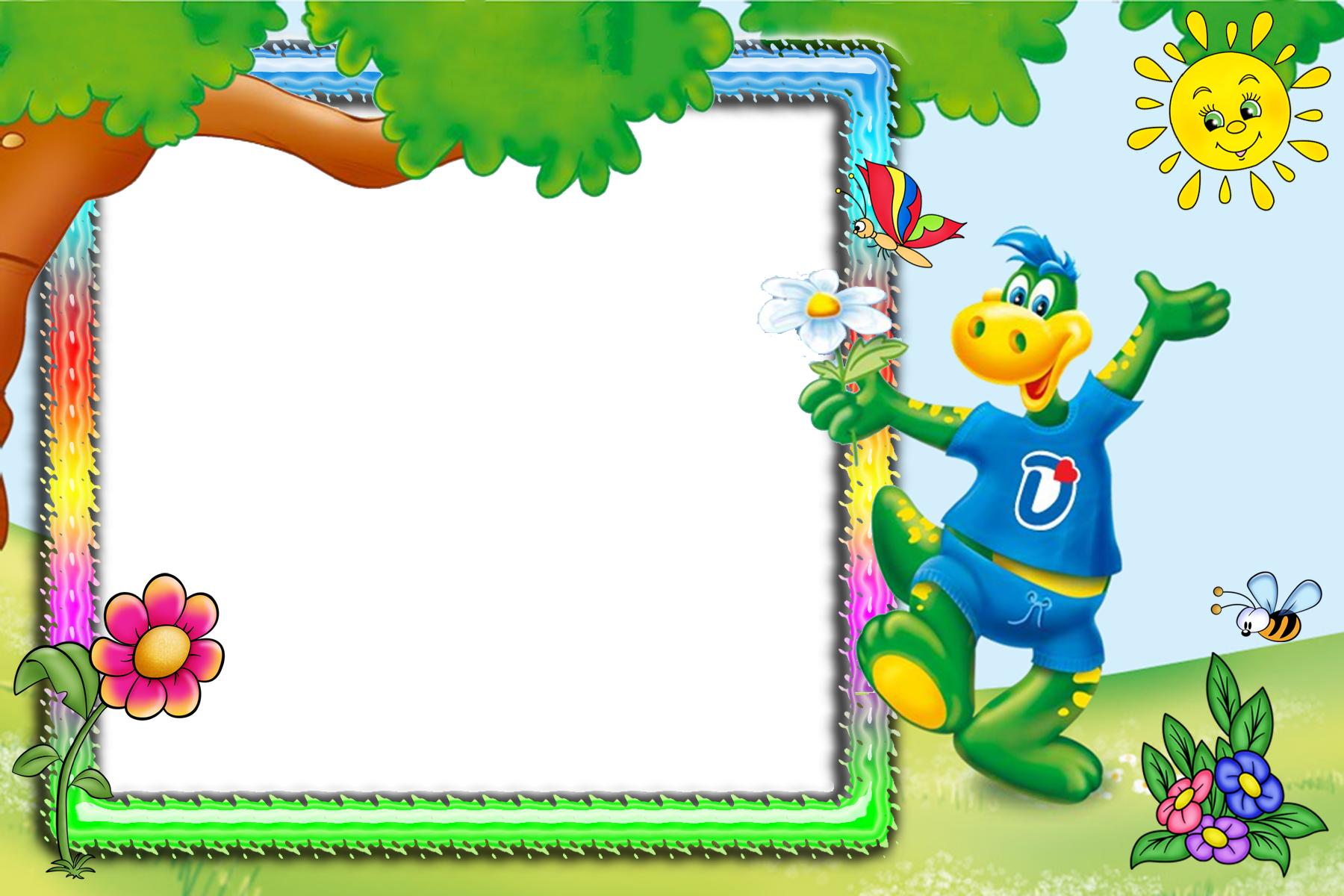 Cùng Chơi Trò Chơi Chuyền vật
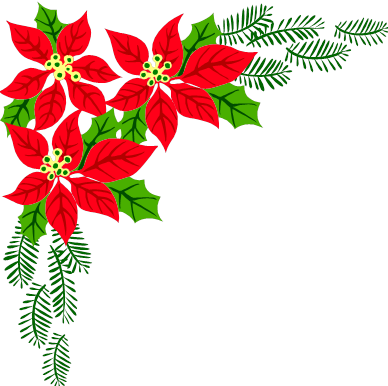 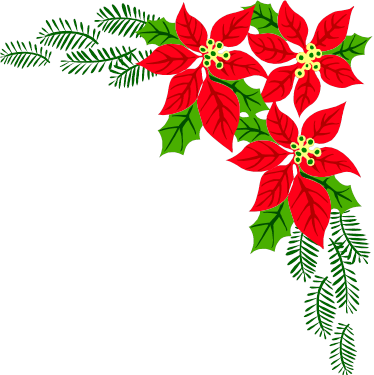 Bài tập 3: Tìm tên các loại cá:
b) Có thanh hỏi hoặc thanh ngã.
Trái nghĩa với khó. 
Chỉ bộ phận cơ thể ở ngay bên dưới đầu. 
Chỉ bộ phận cơ thể dùng để ngửi.
( là dễ)
( Cổ)
( Mũi)
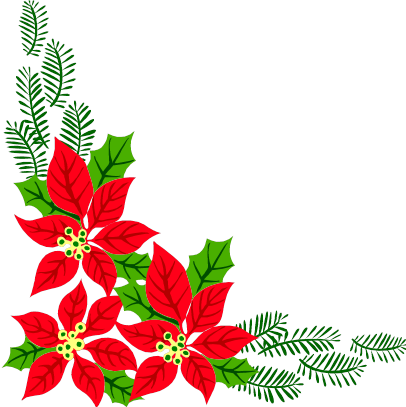 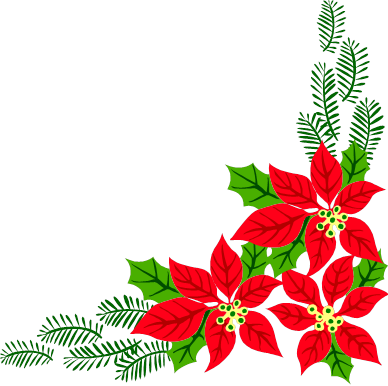 Câu Hỏi: Các em sẽ làm gì để giữ cho bãi biển luôn sạch đẹp?
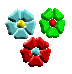 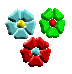 Tiết Học Két Thúc 
xin Chào Tạm Biệt
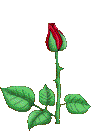 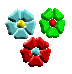 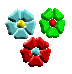